Мягкий знак после шипящих в глаголах
3 группа
Неопределённая форма
Начальной формой глагола является его неопределенная форма, или инфинитив. Глагол в инфинитиве отвечает на вопросы 
Что делать? (несов.в)
Что сделать? (сов.в). 
На конце инфинитива после шипящих пишется Ь.
Примеры:
Жечь-жечься, беречь-беречься.
Форма 2 лица единственного числа
Мягкий знак в глаголах пишется в окончании 2-го лица единственного числа настоящего или будущего времени.

Примеры:
печёшь - печёшься, 
развлекаешь – развлекаешься.
Повелительное наклонение
Мягкий знак после шипящих пишется в повелительном наклонении. При образовании повелительного наклонения множественного числа ь сохраняется.
Пример:
Спрячь, спрячься, спрячьте
Распределите по столбикам
Растрачиваеш… силы, сосредоточ…тесь на работе, береч… бумагу, разъясняеш… задачу, не противореч...те учителю, обижаеш… ребенка, стереч… дом, поймаеш… муху, стрич… волосы, утеш...те знакомого, не тревож…тесь о транспорте, назнач… директора, обеспеч… приём.
Взаимопроверка
2 лицо ед.ч.
Растрачиваешь
разъясняешь
обижаешь
поймаешь
Неопр.ф.
беречь
стеречь
стричь
Пов.накл.
сосредоточьтесь
не противоречьте
утешьте
не тревожьтесь
назначь
обеспечьте
Спасибо за внимание!
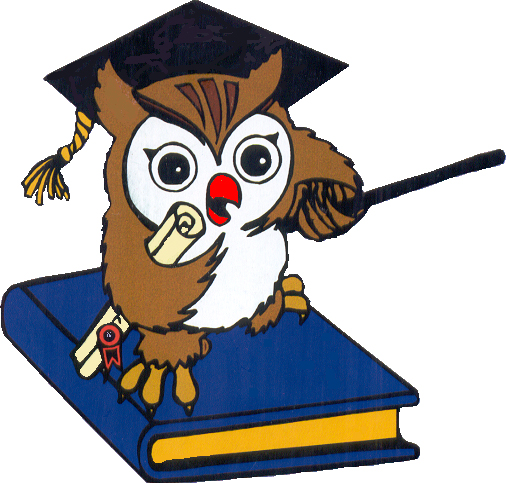